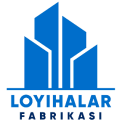 “Асалари уяларини ишлаб чиқариш"
Лойиҳа тавсифи
Лойиҳа манзили
Лойиҳанинг иқтисодий кўрсаткичлари
Лойиҳанинг харажатлар тақсимоти
Қашқадарё вилояти, Китоб тумани
Асалари - етти 
   хазинанинг бири, деб 
   бежизга айтилмаган. 
   Чунки, асал таркибида 
   кўплаб фойдали 
   моддалар мавжуд. 
   Асалари билан 
   шуғулланувчилар сони 
   ортиб бормоқда, бу эса 
   асалари уяларига ва 
   қўшимча деталларига 
   бўлган талабни 
   оширмоқда. Ушбу 
   лойиханинг йиллик 
   қуввати қуйидагича: 
   840 960 дона турли ҳил 
   асалари уялари ва 
   эҳтиёт қисмлари
Асалари уяси ва эҳтиёт қисмлари
Ўз-ўзини қоплаш (PP)
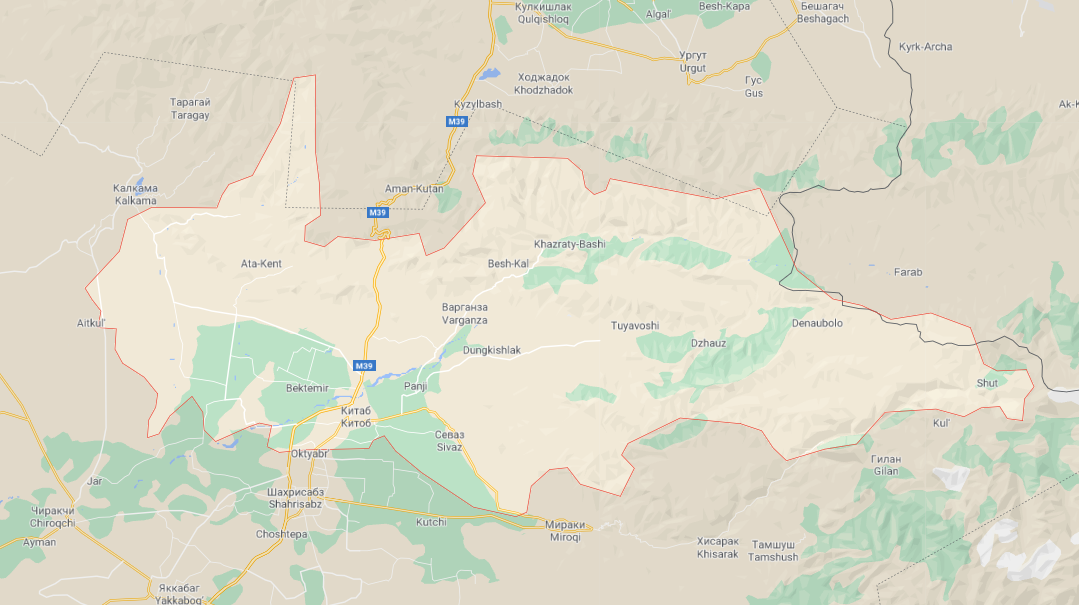 Бино қуриш
100 млн.
  сўм
23 ой
Ички даромадлилик даражаси(IRR)
Ускуна ва жихозлар
Айланма маблағ
Соф жорий қиймат (NPV)
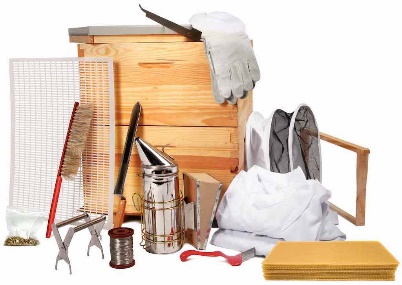 49,7 млн.
   сўм
104,8 млн.
   сўм
450,1 млн
     сўм
66%
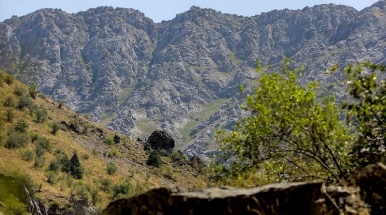 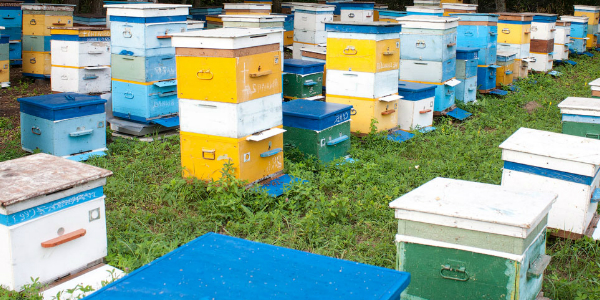 Ишчи ўрин сони
Ўз маблағи
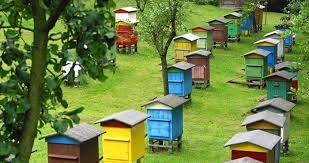 5 нафар
154.5
Лойиҳа қиймати
МЛН.СЎМ
254,5
Ишга тушиш вақти
Банк кредити
МЛН.СЎМ
2021-2022
100,0
МЛН.СЎМ